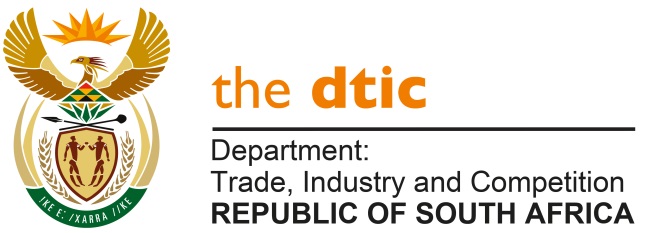 ______________________________________________

EXPORT MARKETING AND INVESTMENT ASSISTANCE 
(EMIA)

Competitiveness Incentive Cluster
Industrial Finance Division (IFD)
Competitiveness Incentive Cluster (CIC)
18 August 2021
Export Awareness Workshop
EXPORT MARKETING AND 	INVESTMENT ASSISTANCE (EMIA)
EMIA develops export markets for South African products and services, and recruits new foreign direct investment into the country
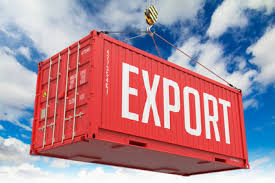 2
OBJECTIVES
Provide marketing assistance to develop new and grow existing export markets;
Assist with the identification of new export markets through market research;
Assist companies to increase their competitiveness by supporting patent registrations, quality marks and product marks;
Assist with facilitation to grow foreign direct investment (FDI) through missions and FDI research;
Increase the participation of black owned businesses and SMME’S to SA economy
3
EMIA OFFERINGS
4
INDIVIDUAL PARTICIPATION
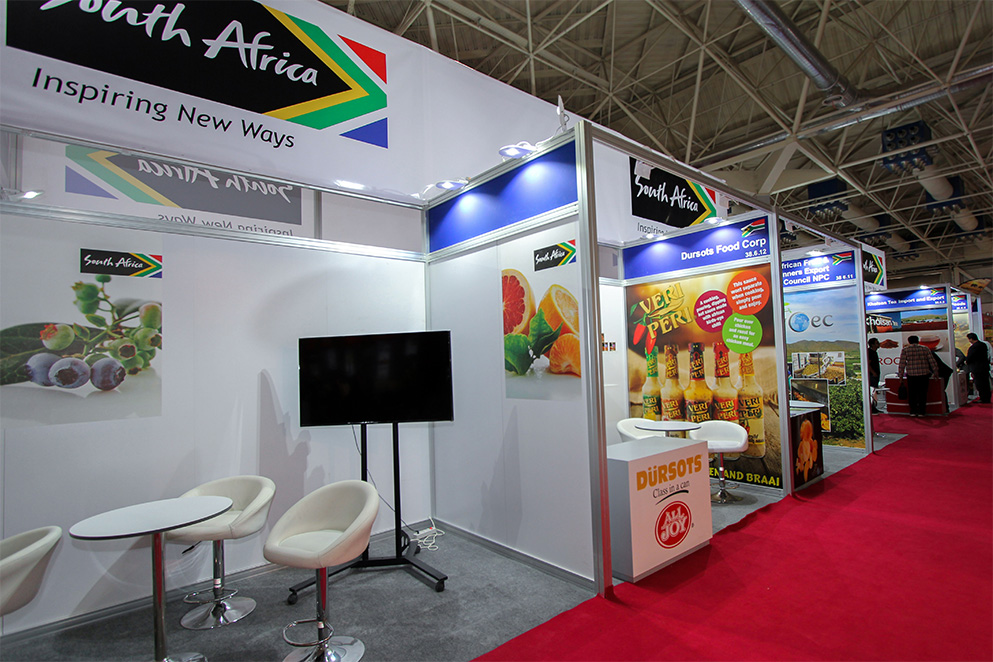 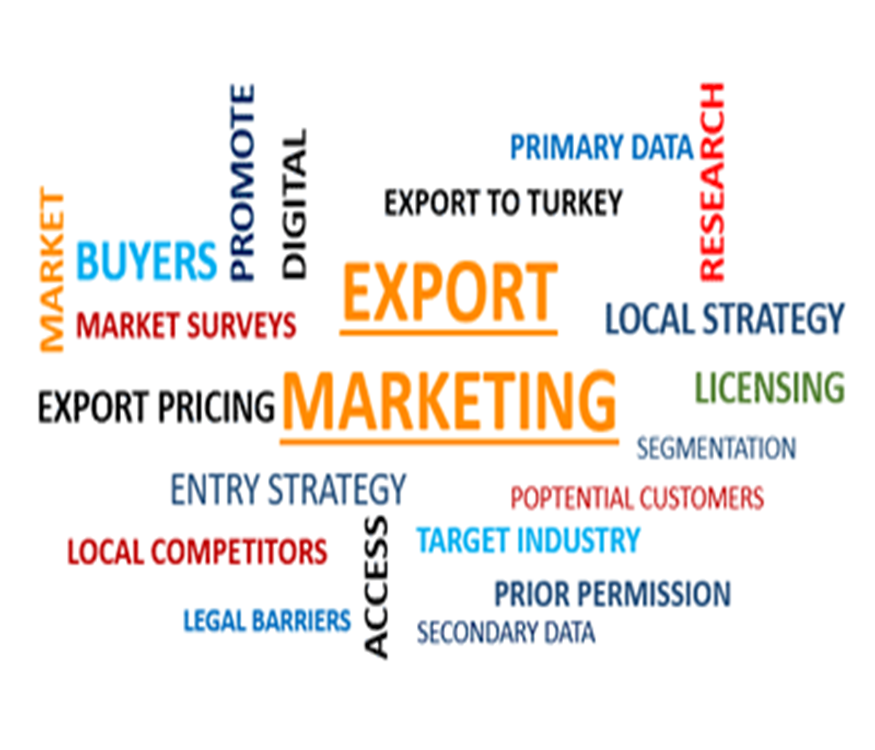 5
INDIVIDUAL PARTICIPATION
Individual Exhibitions
Assistance is granted to individual exporters to exhibit products and services at recognised exhibitions abroad where TISA does not provide for a national pavilion 

Primary Market Research & Foreign Direct  Investment
Assistance is provided to partially compensate exporters for costs incurred in developing new export markets and to recruit new foreign direct investment into S.A through personal contact by visiting potential investors in foreign countries
6
INDIVIDUAL PARTICIPATIONcontinued
Assistance under PMR is also extended towards  attending the following:
Exhibition linked to  Market research 
Conference (Speaker)
Registration of patents, trade marks & quality marks
Assistance is provided to exporters for costs incurred relating to registration of a product in a foreign market
7
ACTUAL ASSISTANCE
Assistance is provided on the following basis:
Travel (economy class)
Daily subsistence
Transport of samples
Designing and printing of marketing materials
Exhibition costs relating to stand rental, stand design and set up costs; rental of furniture
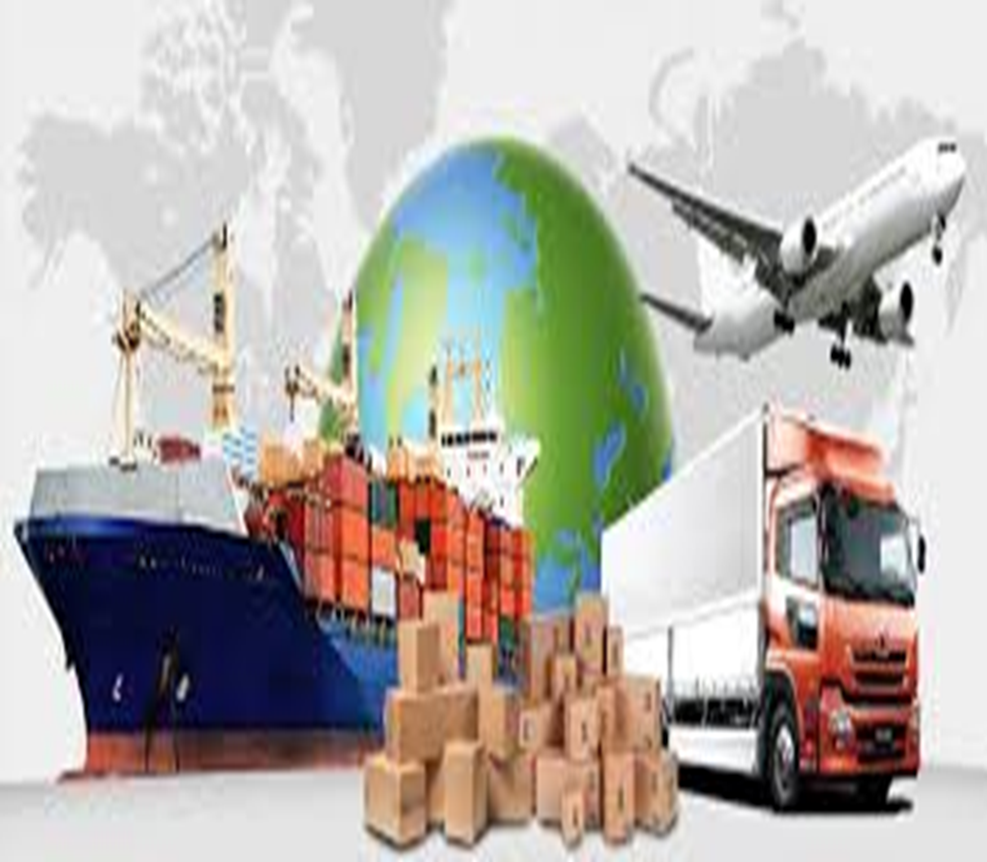 8
INDIVIDUAL PARTICIPATION ASSISTANCE
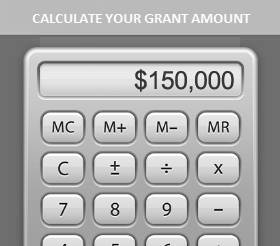 9
PRIMARY MARKET RESEARCH ASSISTANCE
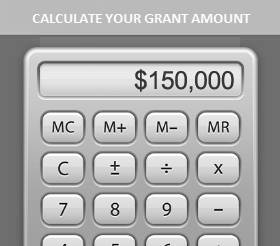 10
EMIA GENERIC DOCUMENTS
11
EMIA DOCUMENTS
12
EMIA DOCUMENTS
13
MANDATORY CONDITIONS
All entities should have traded for more than one financial year.
The entity must be a registered legal entity in South Africa in terms of the Companies Act, 1973 (as amended), or the Close Corporations Act, 1984 (as amended) or Co-operatives Act, 1981 (as amended) except in case of a sole proprietor and partnerships.
The applicant must be a taxpayer in good standing and provide a valid tax clearance certificate before EMIA incentive is disbursed. 
Completed applications should reach the dtic two months /six months before the commencement date of the event.
Entities applying for EMIA financial assistance are subjected to a site visit.
14
ELIGIBLE ENTERPRISES
South African manufacturers and exporters.
South African export trading houses representing at least three SMMEs or businesses owned by historically disadvantaged individuals (HDIs).
South African commission agents representing at least three SMMEs/HDI-owned businesses.
South African exports councils, industry associations and Joint Action Groups representing at least five South African entities.
15
PMR QUALIFYING CRITERIA
Compensation under PMR will be confined to market research aimed at the establishment  of new markets and not further development for a particular product in a specific country. No follow-up visit is allowed
A minimum of two confirmed appointments per day must be scheduled to qualify for a subsistence allowance.
Entities may attend a relevant exhibition under PMR in the same market. This assistance is limited to two (2) days towards attending an exhibition.
These appointment should be scheduled outside the exhibition.
Assistance is extended towards attending conferences with the aim of lobbying for international projects or hosting international events.
16
LIMITATIONS
Individual Participation (Individual Exhibitions, Primary Market Research & Foreign Direct Investment and Individual Inward bound missions of assistance is limited to four (4) applications per calendar year
EMIA incentives are not available for events taking place in the period 10 December up to and including 10 January of each year
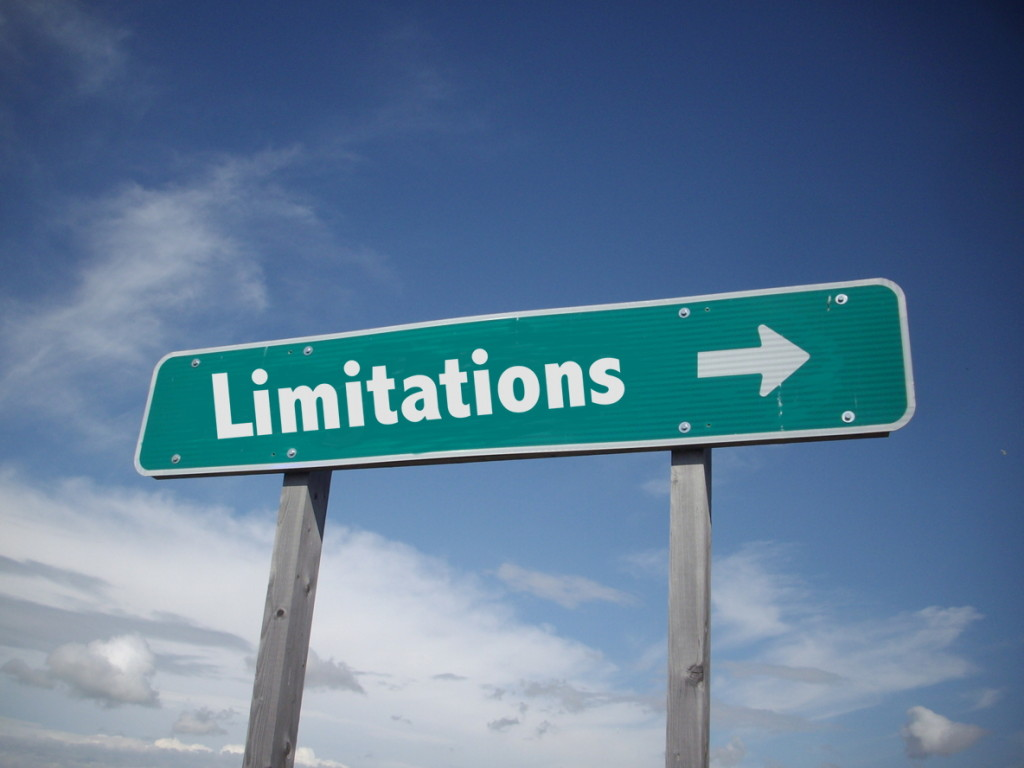 17
LIMITATIONS( Continued)
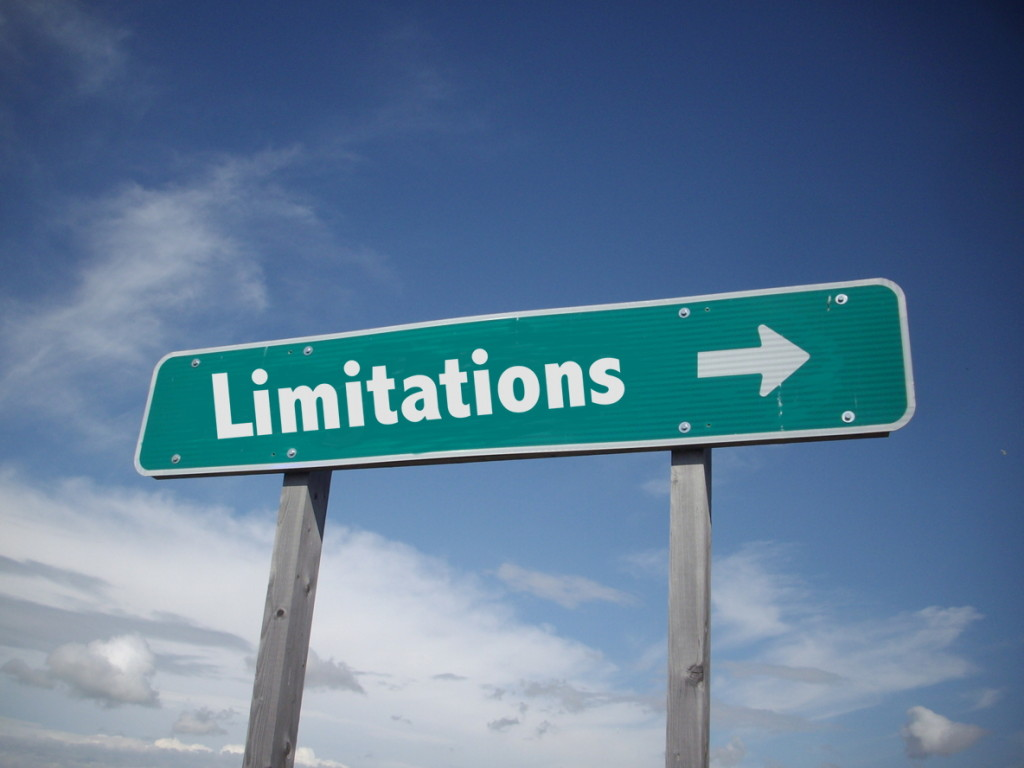 Participation in countries , which are members of the South African Customs Union ( Botswana, Lesotho, Swaziland and Namibia) are excluded from EMIA Assistance.
18
APPLICATION PROCESS
STEP 1
STEP 2
STEP 3
STEP 4
Submit the application via email and by courier/hand deliver
Allocation of the application, review and ready for presentation
Go through EMIA Guidelines
Technical evaluation and adjudication of the application
dtic Campus/
emia@thedtic.gov.za
The dtic official
Adjudication committee
Via: www.thedtic.gov.za
19
CLAIMS PROCESS
STEP 1
STEP 2
STEP 3
STEP 4
Submit the claim form and  approval letter 3 months from the end date
Technical Evaluation  of claim
Go through EMIA Guidelines
Payment Process
dtic Campus
The dtic EMIA officials
The dtic Finance Division
Via: hand delivered of Courier
20
REASONS FOR DECLINE
Entity not in operation for a year.
Incomplete applications: Applicant is provided with 5 working days to submit outstanding documents, documents not received within this period.
Late applications: Not submitted at least two months before the event start date.
Insufficient information regarding the nature, profile, size and international status of the event.
Participation at private exhibitions.
21
REASONS FOR DECLINE
Exceeding the number of assistance per calendar year, not informing EMIA if participation is cancelled and therefore exceeding maximum
Exhibition programme not submitted if the exhibition form part of conference or congress
Local content less than 35%
Events within the exclusion period
Non B-BBEE Compliant
22
REASONS FOR DECLINE
Air ticket quotes, screen shots from internet without listing website addresses
Invalid quotes or not verifiable (Air ticket, Transport of samples and Marketing material)
Incomplete work itinerary and letters of confirmation for PMR
Exhibition at a conference, inclusion of an exhibition programme indicating the Exhibition hours.
If applying PMR speaker, official conference programme indicating the speaker.
23
ADDITIONAL INFORMATION/ CLARITY
Reason for sudden decline or increase in turnover
Export capacity value not in relation to turnover - explanation
Export sales not aligned to turnover
Return on investment as a result of previous assistance
Growth trend analysis
In compliance with relevant statutory regulations and must meet the minimum environmental standards, health and safety regulations.
24
ADDITIONAL INFORMATION / CLARITY
Reason for previous cancellations and no claims
Outsource Agreement specify should be signed, dated and stipulate the expiry date
Insufficient contact details in order to validate quotations
25
Notice Individual Participation
Due to the fluid global Covid-19 travel implications and country specific restrictions, new applications for physical international and inbound EMIA IP exhibitions are still not considered and until further notice. New applications for EMIA IP product and or patent certification applications which have no international travel implications for qualifying exporters, may however now be submitted to the dtic. This position will be reviewed subject to further announcements on Covid-19 travel restrictions. Anouncements for the introduction of support for virtual exhibitions, that do not require international travel, will however be announced soon.
26
CONTACT DETAILS
CONTACT DETAILS
CONTACT DETAILS
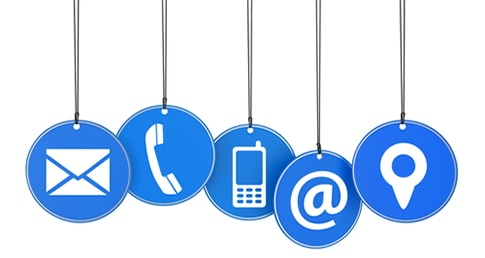 Contact Centre
0861 843 384
Website
www.thedtic.gov.za
30
COURIER ADDRESS:
the dtic CAMPUS
MAPUNGUBWE
BLOCK A 
UTANGAMIRI BUILDING 
12 ROBERT SOBUKWE SUNNYSIDE 
PRETORIA 
GAUTENG 
0002
31
Thank you
32